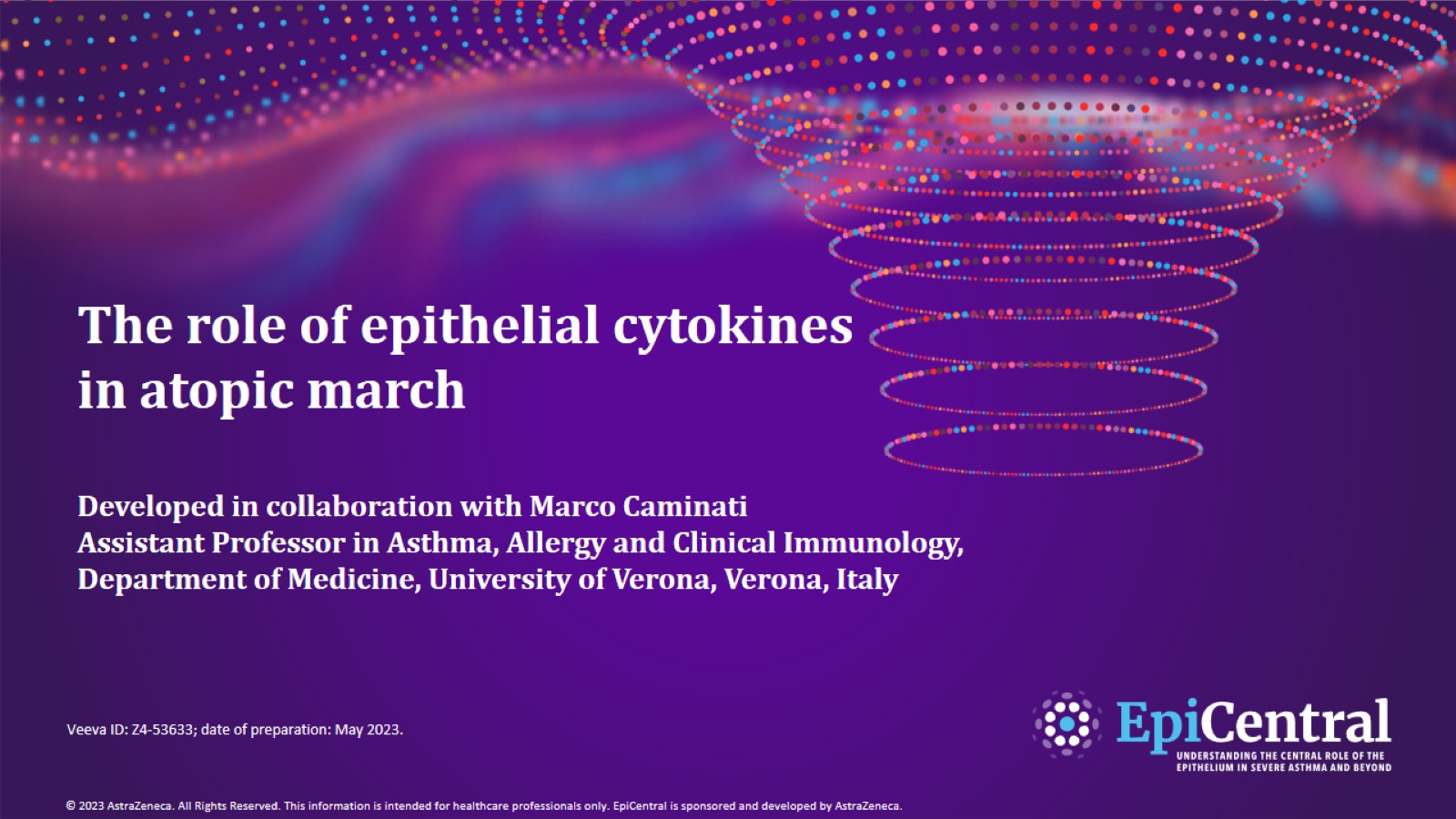 The role of epithelial cytokines in atopic march Developed in collaboration with Marco CaminatiAssistant Professor in Asthma, Allergy and Clinical Immunology, Department of Medicine, University of Verona, Verona, Italy
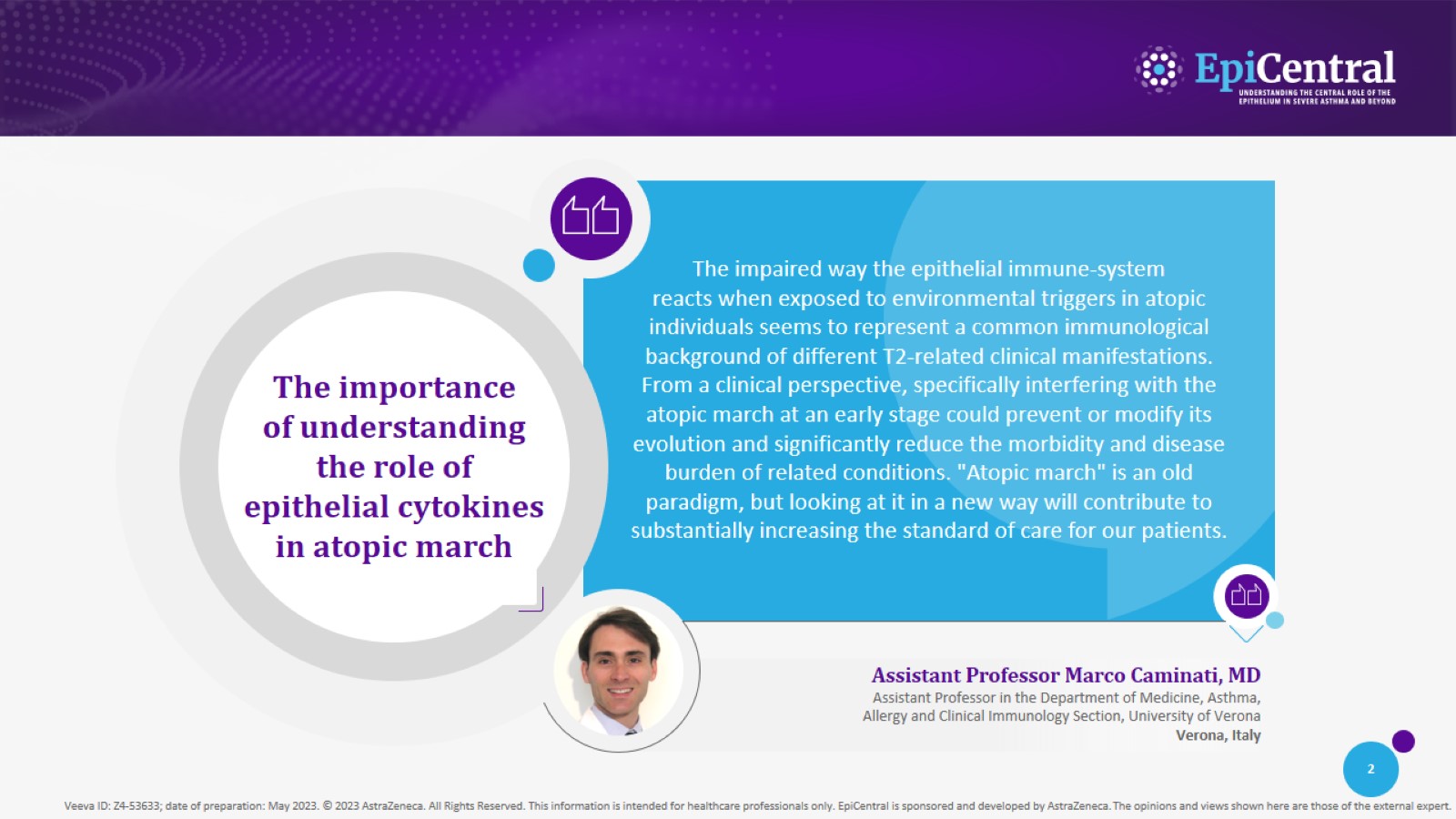 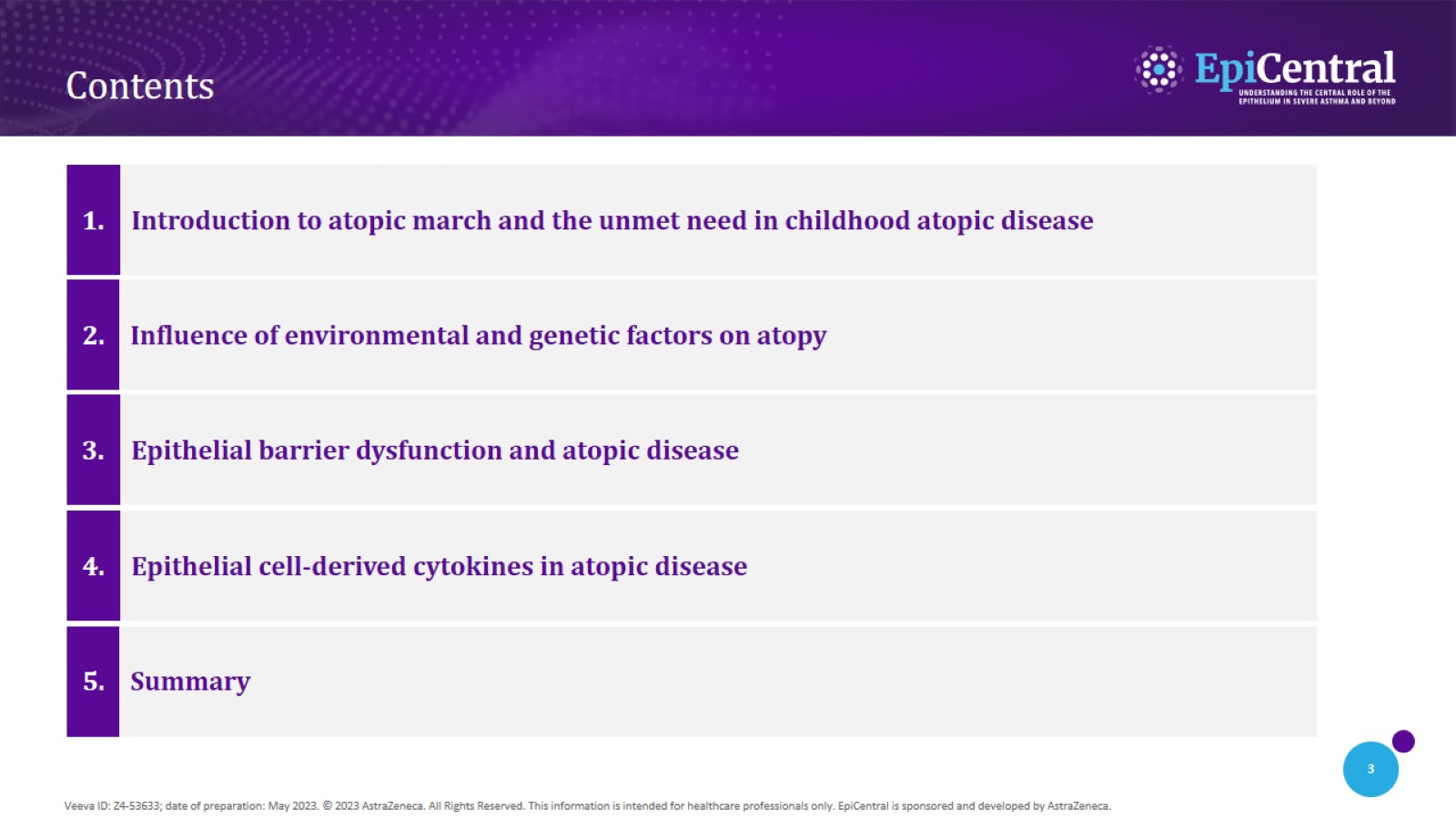 Contents
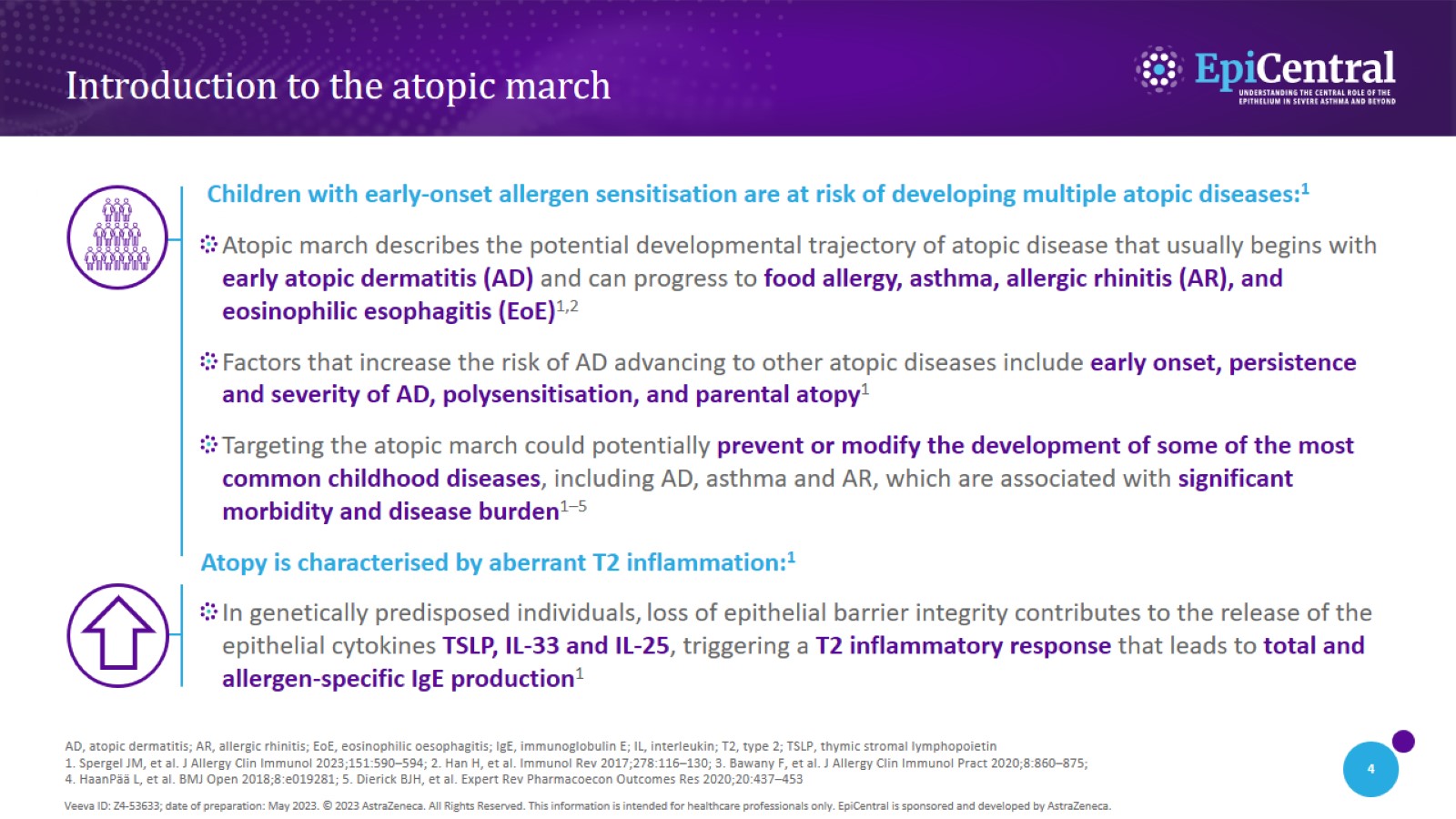 Introduction to the atopic march
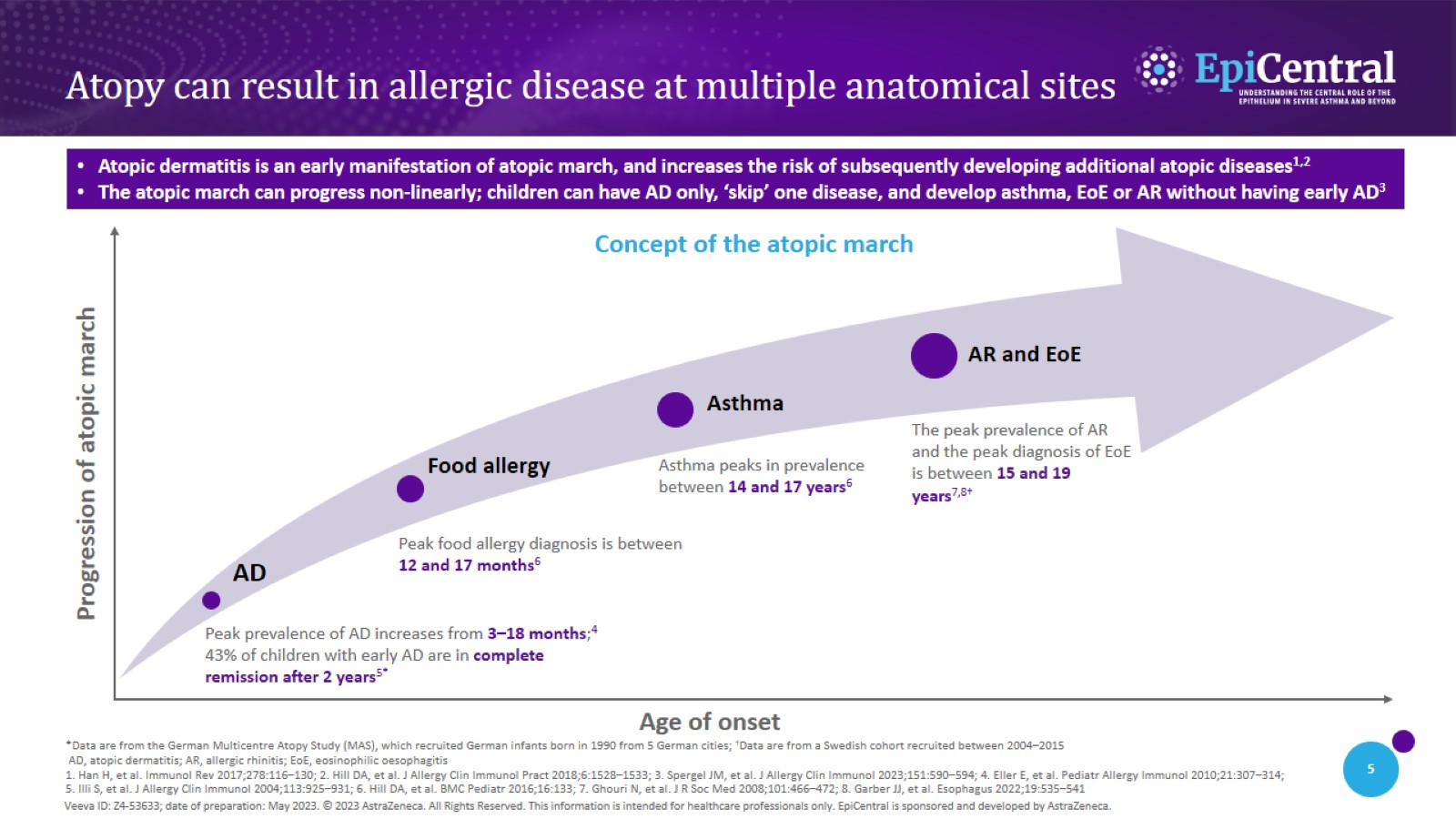 Atopy can result in allergic disease at multiple anatomical sites
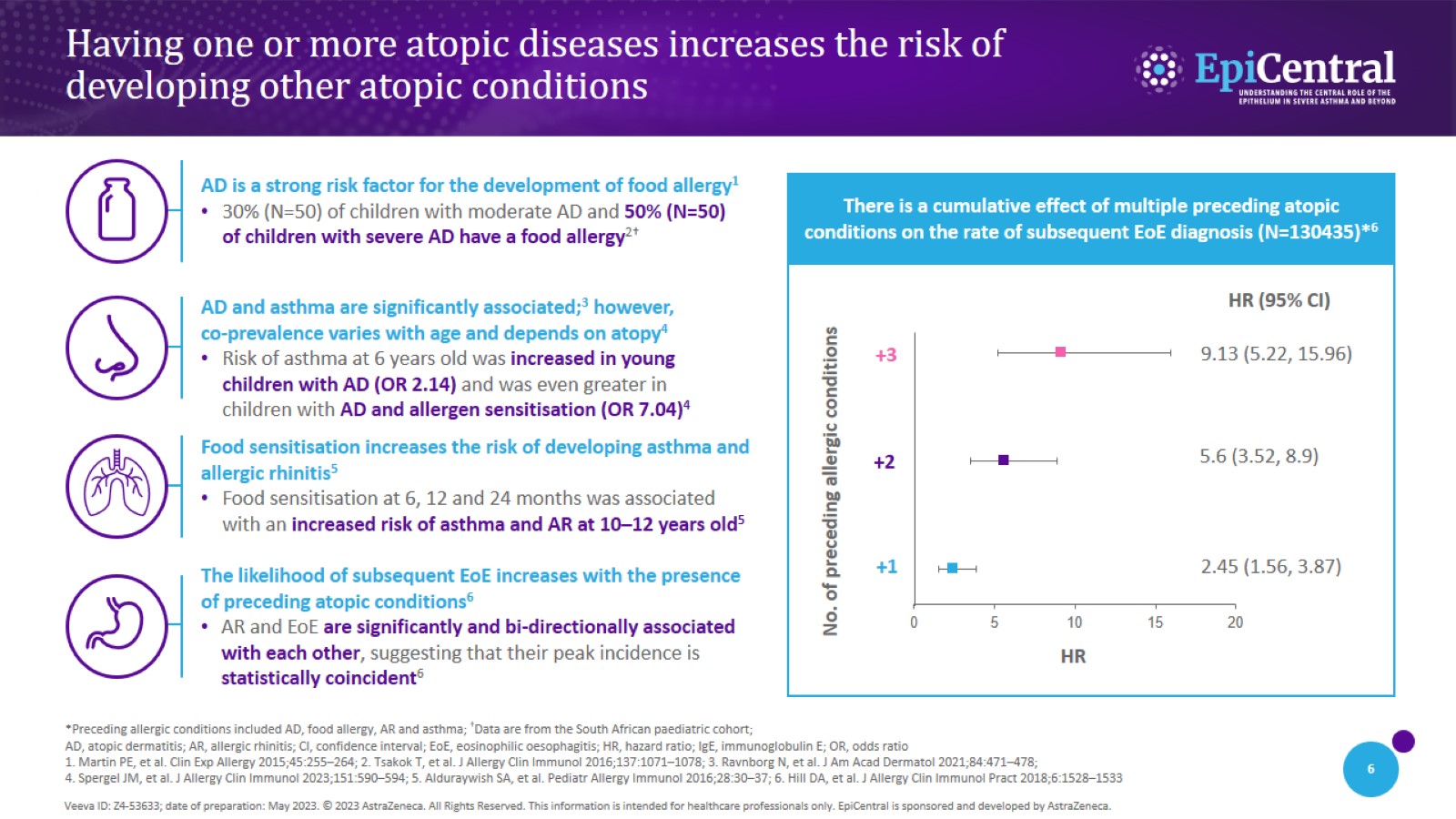 Having one or more atopic diseases increases the risk of developing other atopic conditions
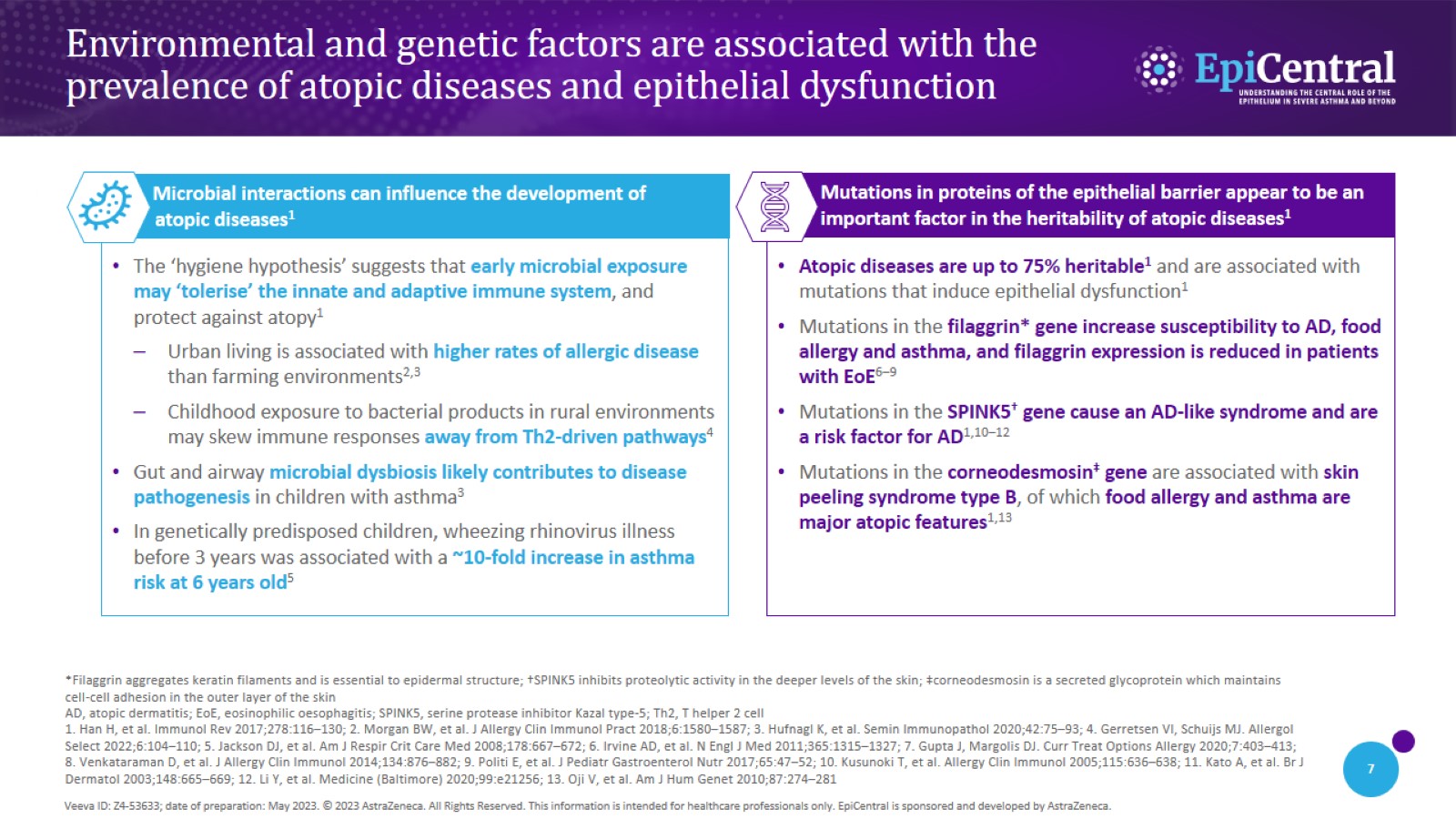 Environmental and genetic factors are associated with the prevalence of atopic diseases and epithelial dysfunction
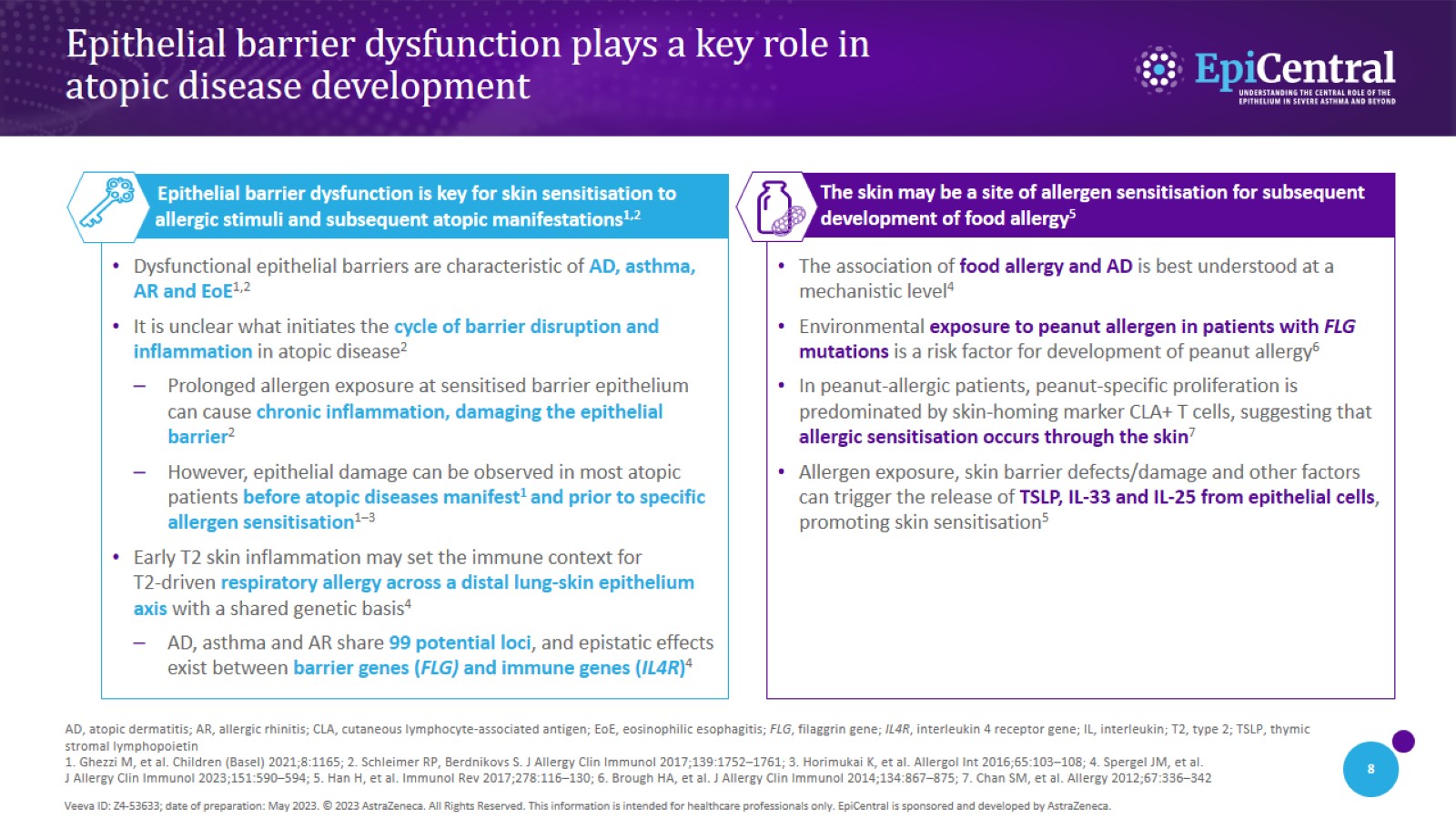 Epithelial barrier dysfunction plays a key role in atopic disease development
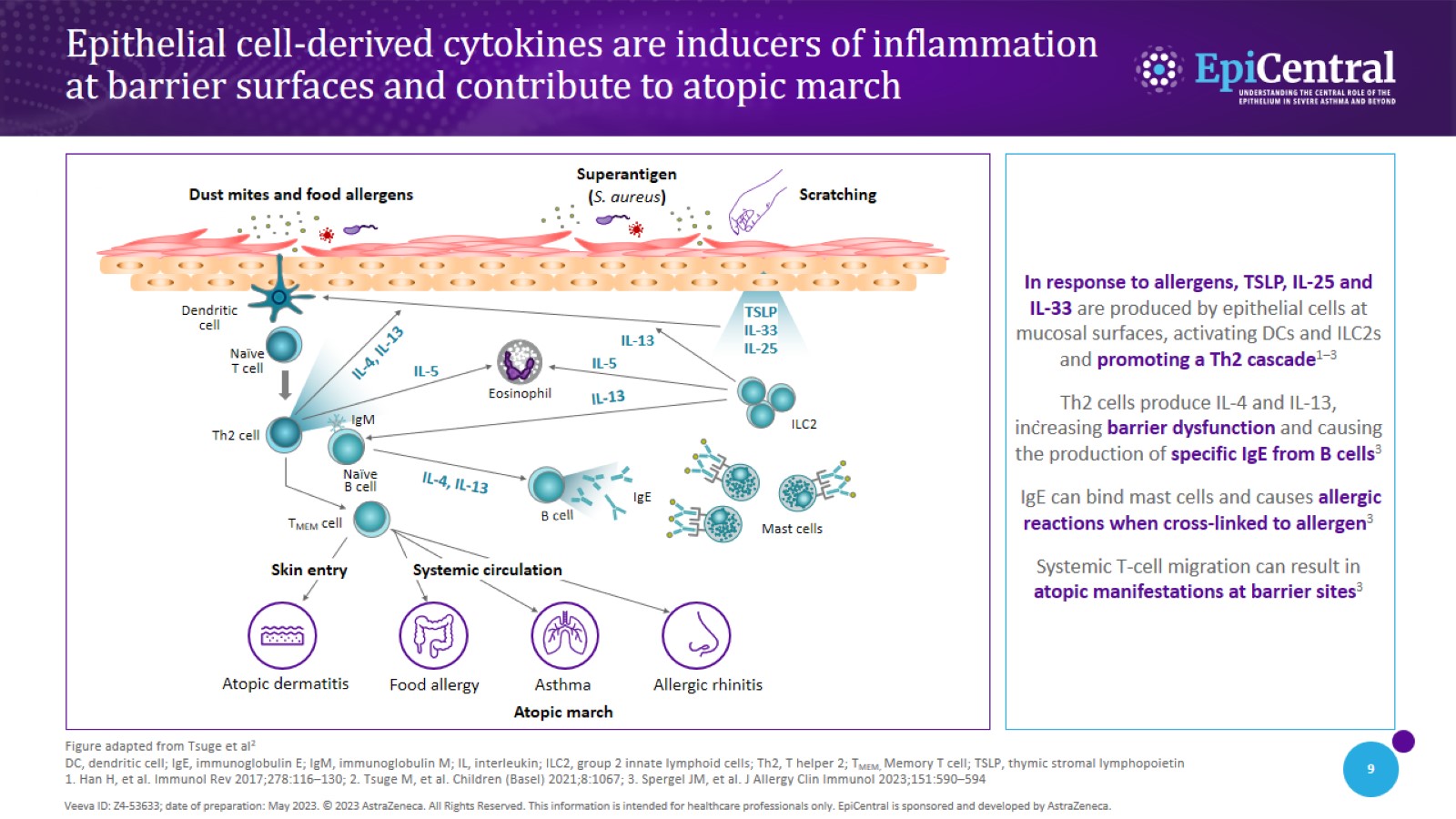 Epithelial cell-derived cytokines are inducers of inflammation at barrier surfaces and contribute to atopic march
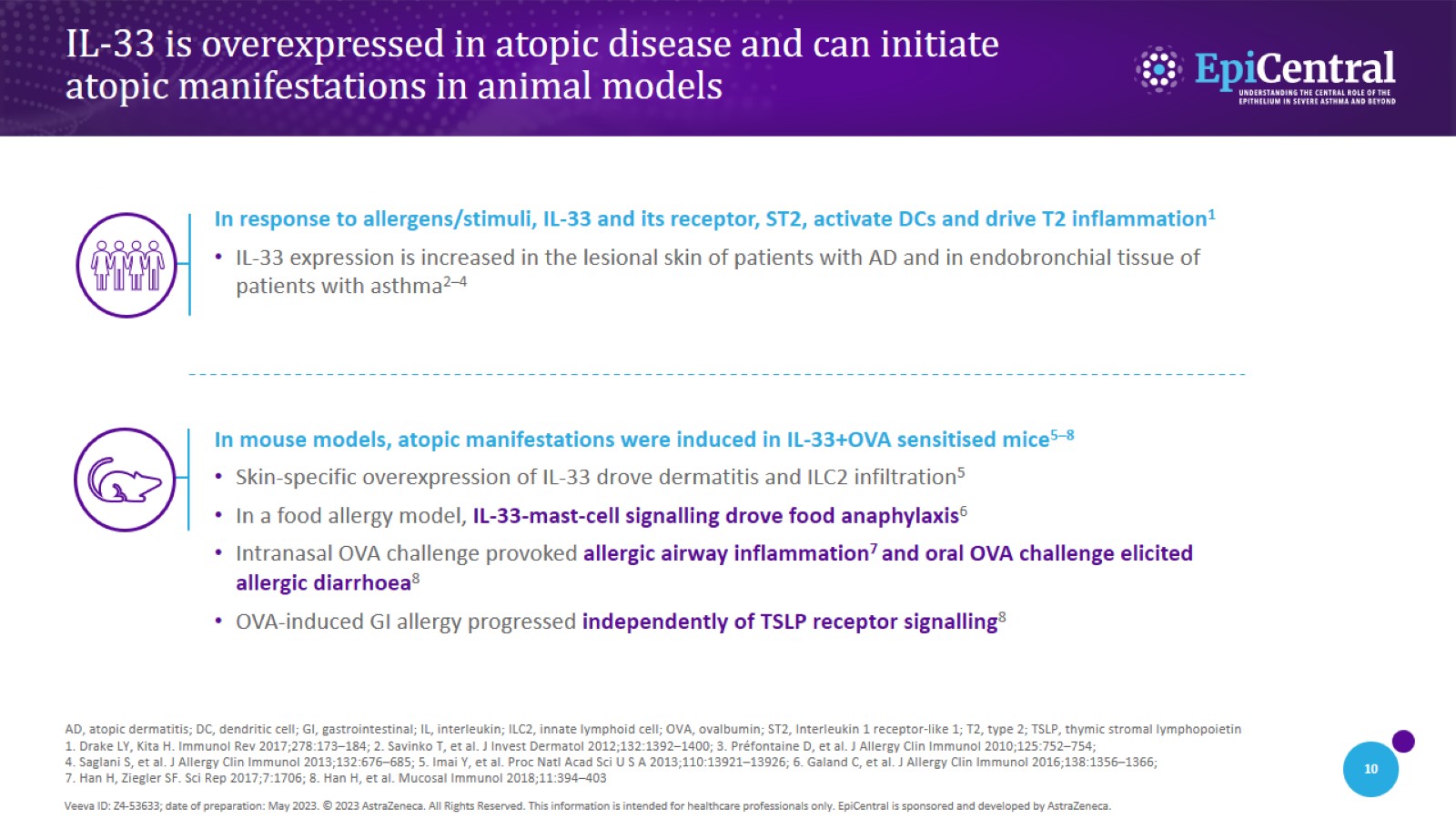 IL-33 is overexpressed in atopic disease and can initiate atopic manifestations in animal models
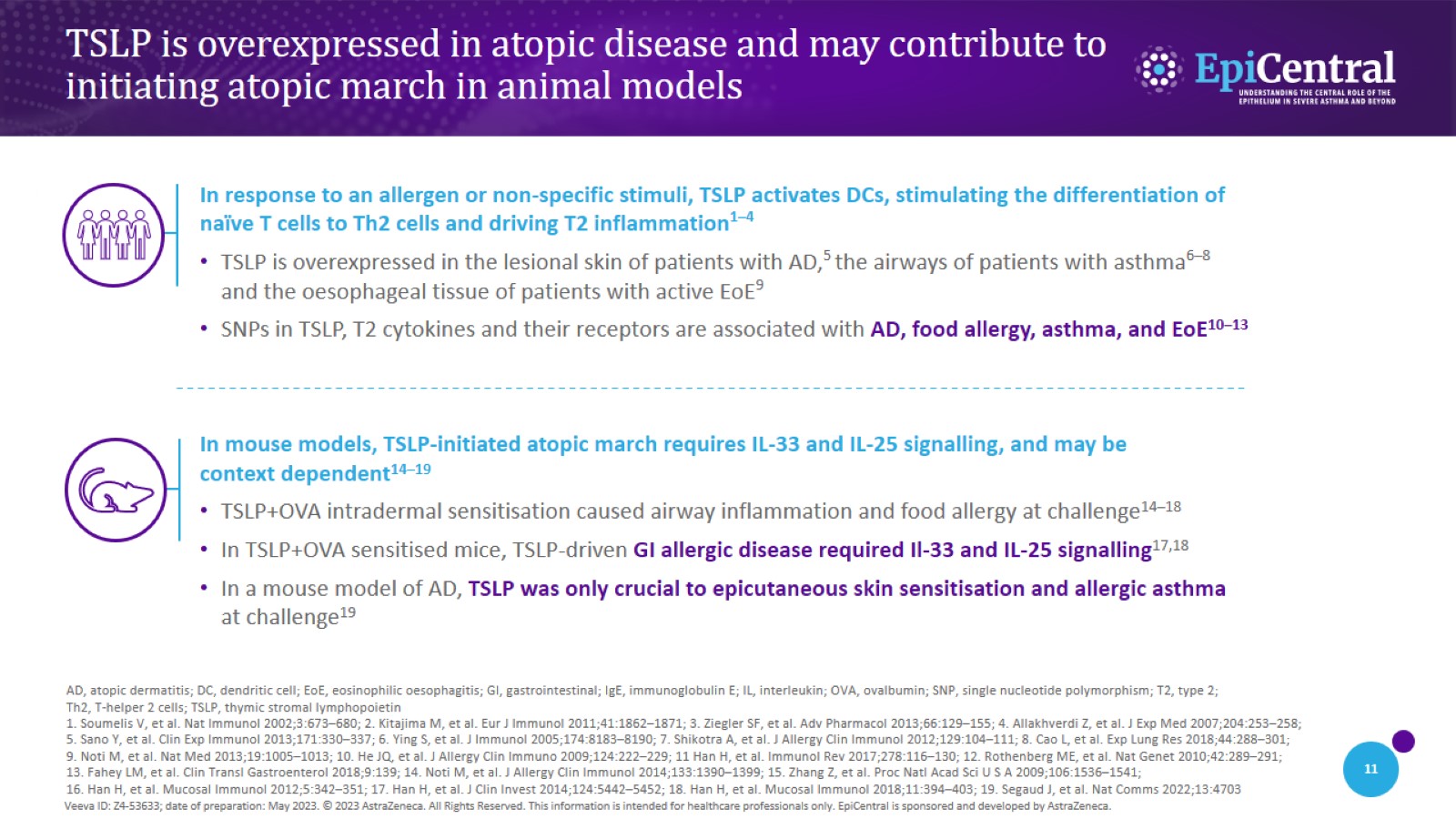 TSLP is overexpressed in atopic disease and may contribute to initiating atopic march in animal models
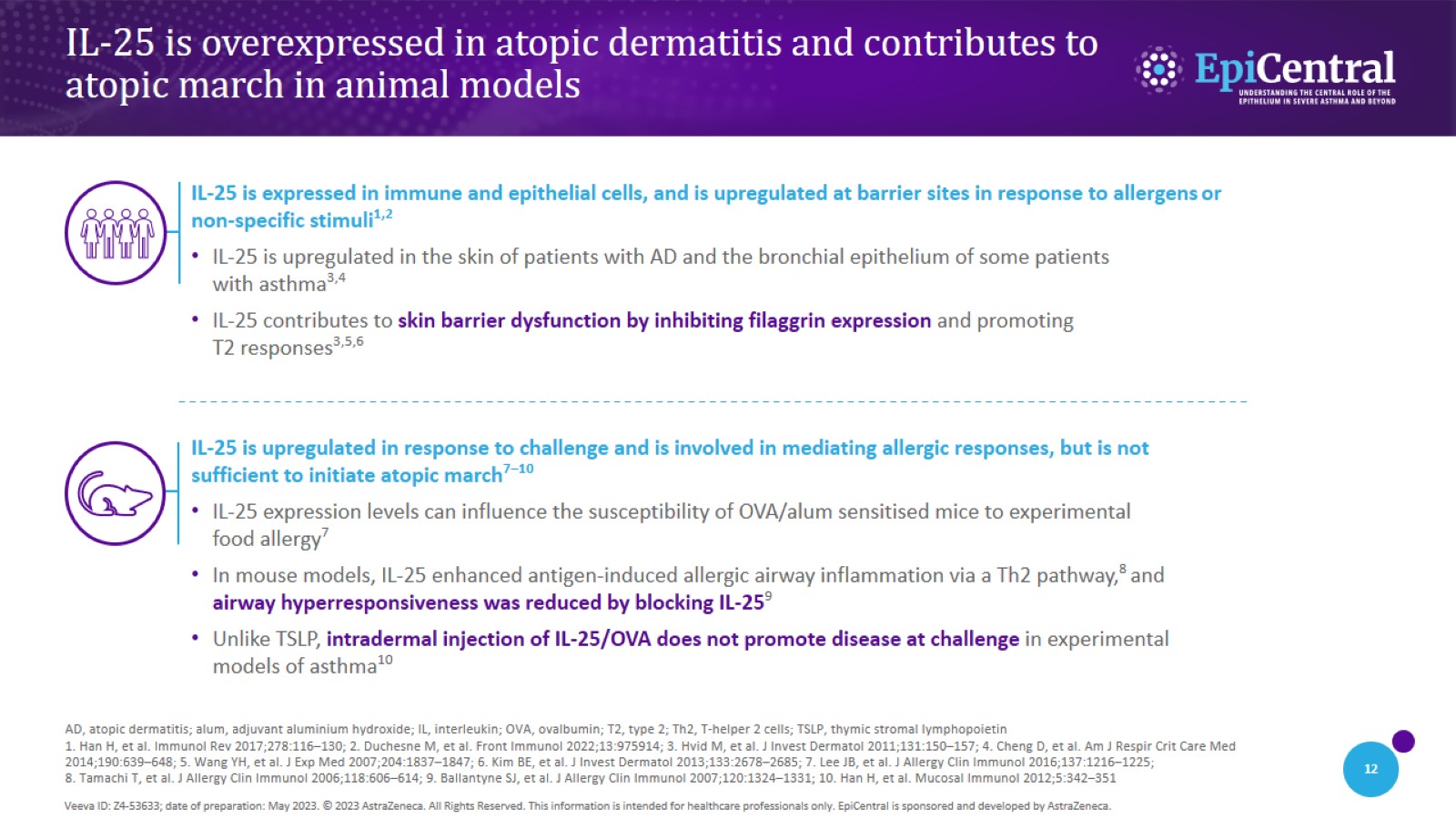 IL-25 is overexpressed in atopic dermatitis and contributes to atopic march in animal models
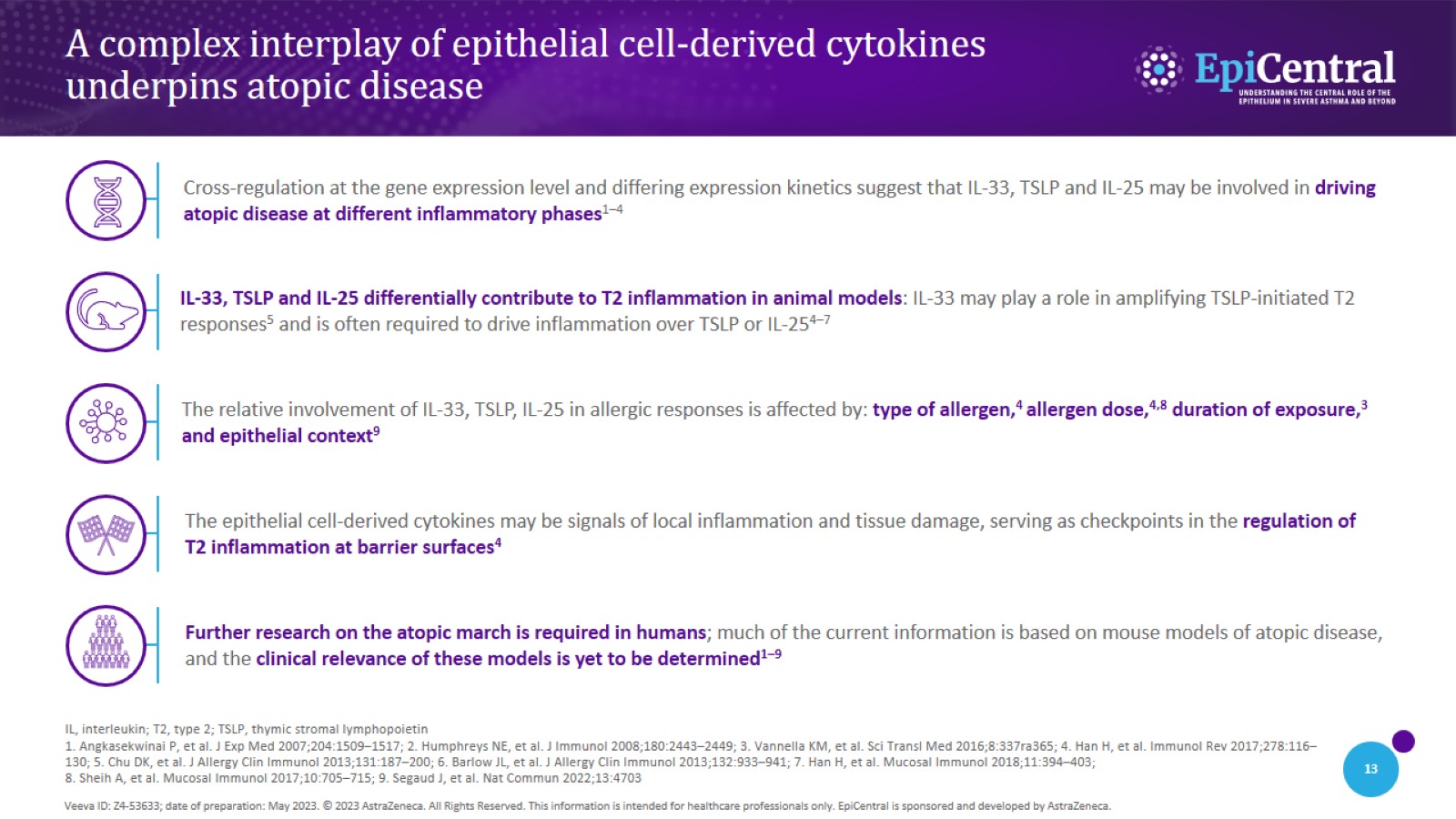 A complex interplay of epithelial cell-derived cytokines underpins atopic disease
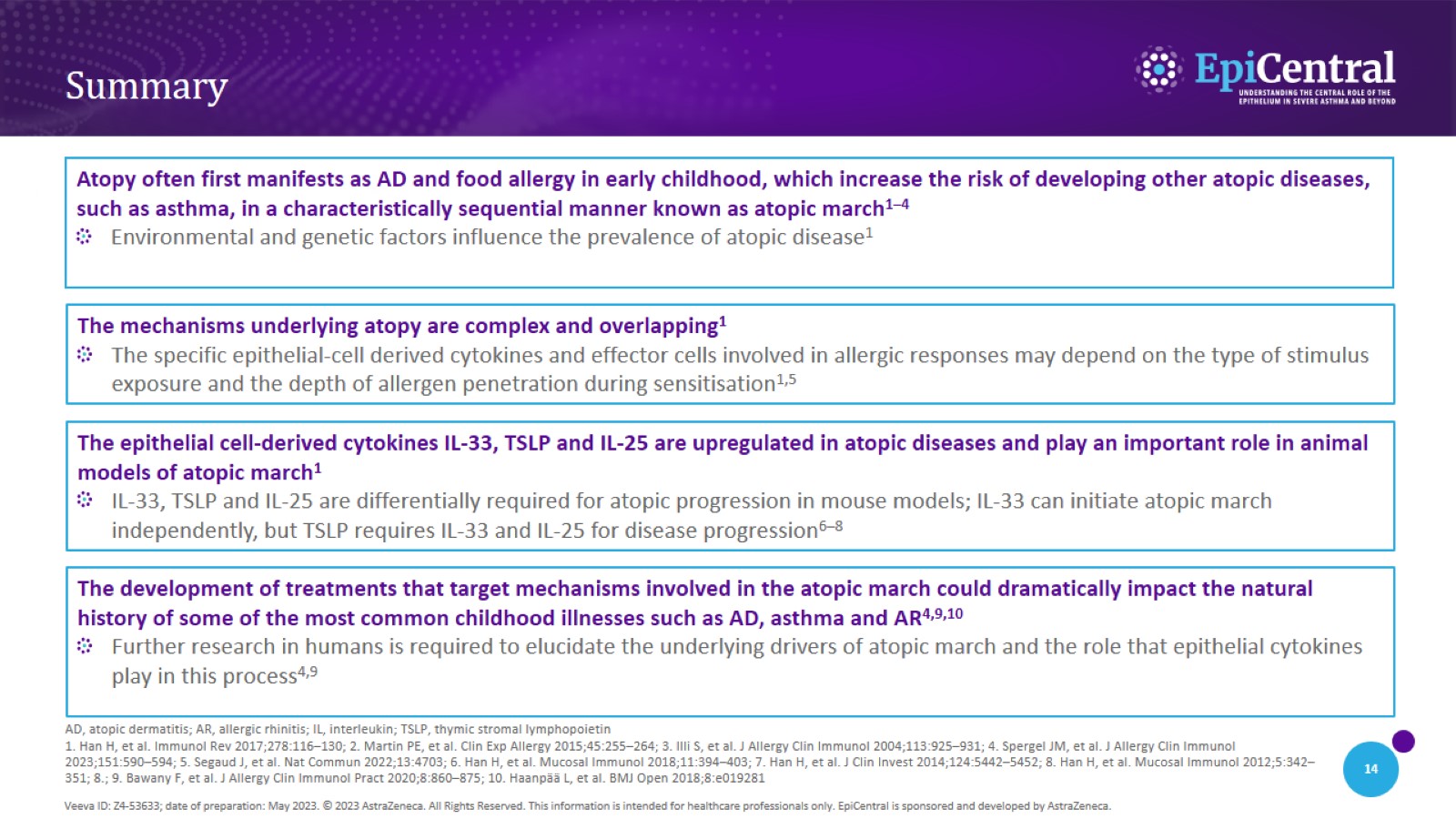 Summary